Технология критериального оценивания
ГБОУ «ШКОЛА № 687»
Коллектив учителей:
Григорова О. Т., Евсеева А. А., Зотова М. О.
Средний % выполнения работы по математике 5 классы 2012-2013 учебный год
Средний % выполнения работы по математике 6 классы 2013-2014 учебный год
Средний % выполнения работы по математике 7 классы 2014-2015 учебный год
Средний % выполнения тестаМПУ с 5 по 7 классы
Сводный график результативности внешней оценки по математике за 2012-2015 год
ПОЧЕМУ?
Что такое критериальное оценивание?
Что может выступать в качестве критериев?
Этапы работы
Умения или навыки
Характе-ристики работы
Типы задач
Критерии на уроках разных типов
● Открытие новых знаний
● Закрепление полученных знаний
● Контроль
● Анализ и самоанализ
● Проект
Перевод  критериального оценивания  в пятибалльную систему
● Выставление нескольких отметок
● Сумма баллов со шкалой перевода
● Среднее арифметическое из полученных
    отметок по нескольким критериям
● Выставление зачета
Кто может осуществлять  критериальное оценивание?
Учащийся
Учитель
Учащийся
Этапы критериального оценивания
I  Формулирование критериев
II  Систематизация учебного материала, в соответствии с критериями
III  Разработка таблиц оценивания
IV  Перевод баллов в пятибалльную систему оценивания
V  Применение, анализ и самоанализ
Каталог умений по теме «Линейные уравнения»
Таблица прохождения блока № 1
по теме «Линейные уравнения»
4х = 8 ;  (-1/2) ∙Х=5
10
1
1
3
2 - 5х = 9х + 7
1
1
1
15
-(2х+4) = 7+ (х-5)
1
1
1
1
4
20
4(х-1) = - (х+3)
1
1
1
1
1
5
25
70
Критерии оценивания блока:
менее 36              36 – 52 балла               53 – 64 балла                65 – 70 баллов
«2»
«3»
«4»
«5»
Таблица оценивания блока № 1 «Линейные уравнения»
8
10
5
0
2
3
8
-
36
3
10
13
15
18
-
2
2
1
61
4
10
15
20
25
-
-
-
-
70
5
9
14
19
24
-
-
-
-
66
5
5
7
3
0
5
6
6
4
38
3
Критерии оценивания блока:
менее 36              36 – 52 балла               53 – 64 балла             65 – 70 баллов
«2»
«3»
«4»
«5»
Таблица прохождения блока № 2 – решение задач по теме «Линейные уравнения»
Критерии оценивания блока:
менее 12             12 – 27 балла               28 – 39 балла             40 – 50 баллов
«2»
«3»
«4»
«5»
Таблица оценивания блока № 2 – решение задач по теме  «Линейные уравнения»
Критерии оценивания блока:
менее 12             12 – 27 балла               28 – 39 балла             40 – 50 баллов
«2»
«3»
«4»
«5»
Таблица подготовки к контрольной работе по теме «Линейные уравнения»
Критерии оценивания контрольной работы
Таблица оценивания контрольной работы по теме «Линейные уравнения»
Критерии оценивания контрольной работы
Лист самоанализа контрольной работы по теме «Линейные уравнения»
Лист рефлексии к контрольной работе по теме «Линейные уравнения»
4
∨
3
∨
∨
∨
3
∨
∨
1
1
∨
∨
2
∨
∨
0
∨
∨
2
∨
∨
5
∨
∨
∨
2
∨
2
Что получилось в результате?
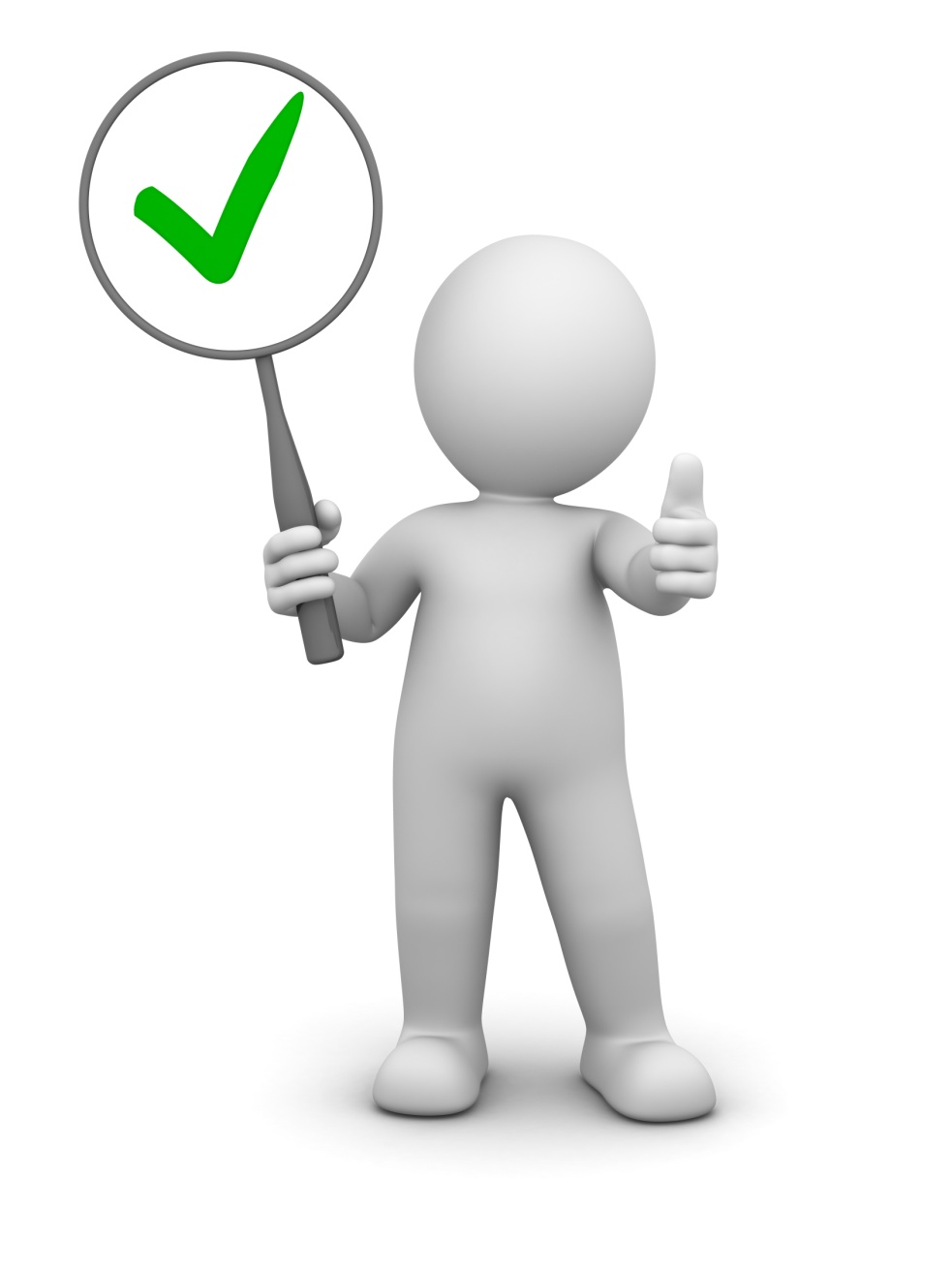 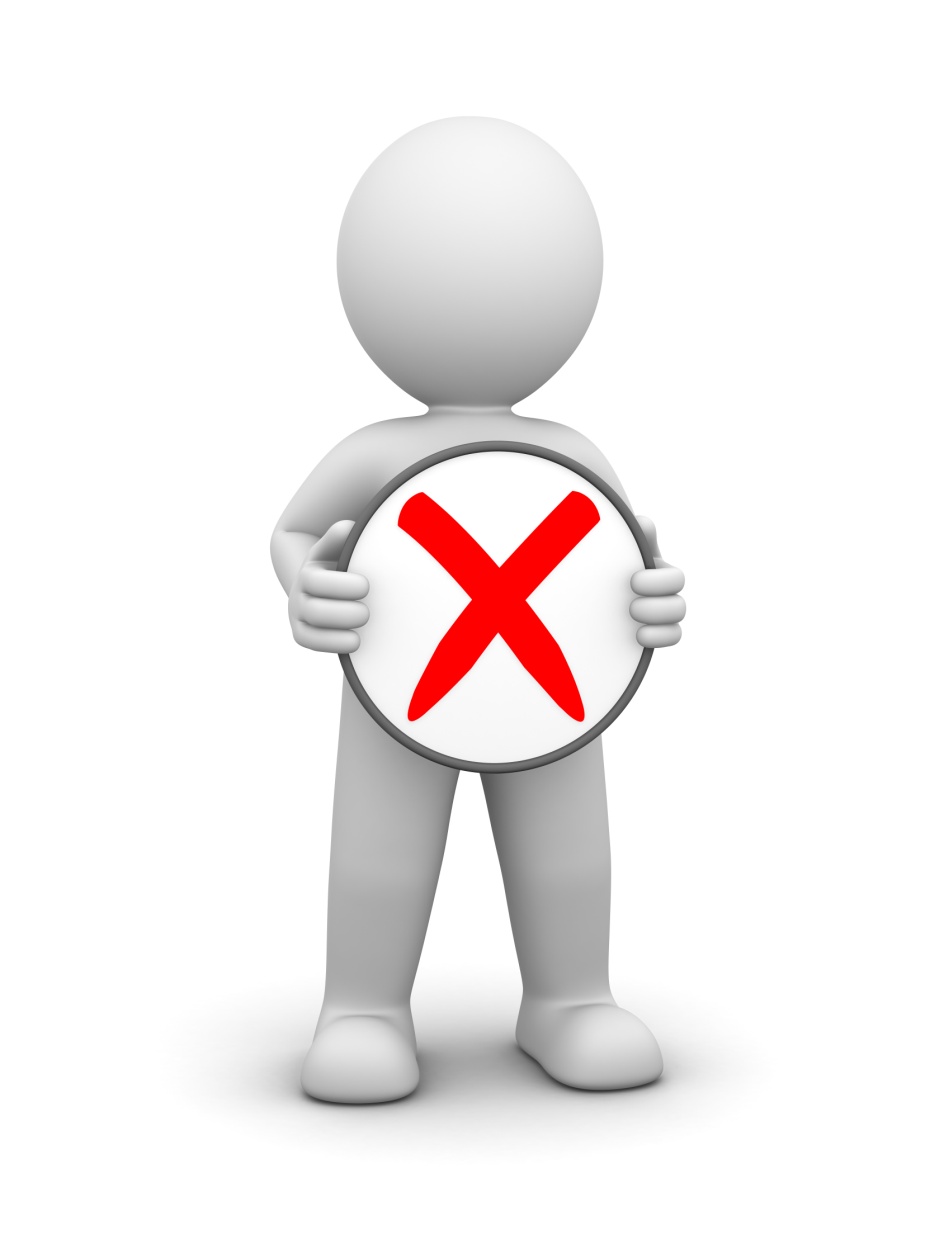 НЕТ большого количества двоек
Появляется заинтересованность
НЕТ равнодушия к результатам
Появляется мотивация
Появляется целеустремленность
НЕТ заниженной самооценки
Повышается результативность